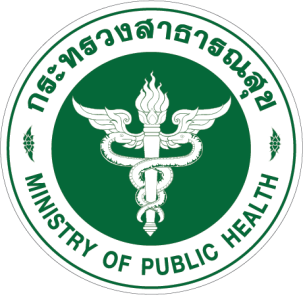 สรุปผลการดำเนินงานตามตัวชี้วัดตรวจราชการ  กระทรวงสาธารณสุข ปี 2562 (ตุลาคม 2561 – พฤษภาคม 2562)
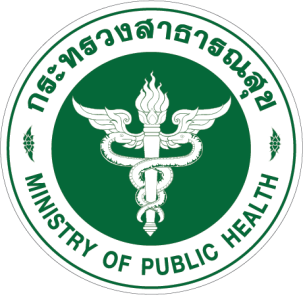 คณะที่ 1.  Promotioh  Prevention & Protection Excellence (ส่งเสริมสุขภาพ ป้องกันโรค และคุ้มครองผู้บริโภคเป็นเลิศ)
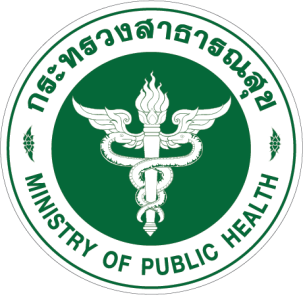 คณะที่ 1.  Promotioh  Prevention & Protection Excellence (ส่งเสริมสุขภาพ ป้องกันโรค และคุ้มครองผู้บริโภคเป็นเลิศ)
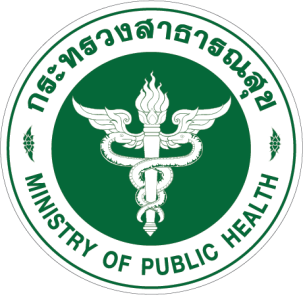 คณะที่ 1.  Promotioh  Prevention & Protection Excellence (ส่งเสริมสุขภาพ ป้องกันโรค และคุ้มครองผู้บริโภคเป็นเลิศ)
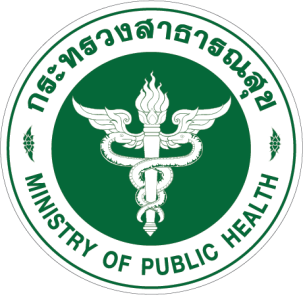 คณะที่  2. Service Excellence (บริการเป็นเลิศ)
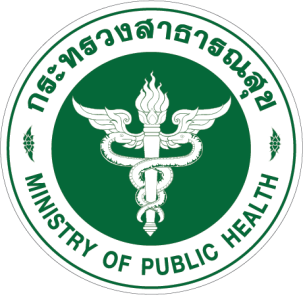 คณะที่ 2. People Excellence (บุคลากรเป็นเลิศ)
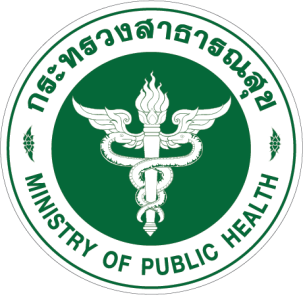 คณะที่ 3  การพัฒนาระบบบริหารจัดการเพื่อสนับสนุนการจัดบริการสุขภาพ